সবাইকে স্বাগতম
শিক্ষক পরিচিতি
জহিরুল ইসলাম
সহকারি শিক্ষক 
মধ্য কালাইয়া সরকারি প্রাথমিক বিদ্যালয় 
বাউফল,পটুয়াখালী।
পাঠ পরিচিতি
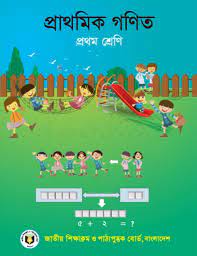 শ্রেণিঃ প্রথম
বিষয়ঃ প্রাথমিক গণিত
পাঠঃ সংখ্যা (১ থেকে ১০)
আজকের পাঠ্যাংশ
১ থেকে ৫ পর্যন্ত সংখ্যা
পৃষ্ঠাঃ ১০।
শিখনফল
৪.১.১  ১ থেকে ৯ পর্যন্ত সংখ্যা প্রতীকগুলো নাম অনুযায়ী শনাক্ত করতে পারবে।
গণনা করি
বাস্তব উপকরণের মাধ্যমে
পাতা, কাঠি ও বই ইত্যাদি
এখানে কয়টি পাখি আছে?
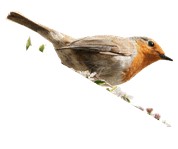 ১টি পাখি
এখানে কয়টি ঘুড়ি আছে?
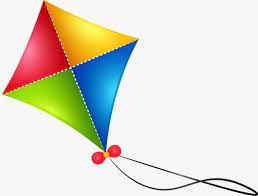 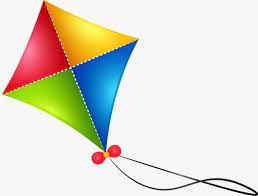 ২টি ঘুড়ি
এখানে কয়টি আপেল আছে?
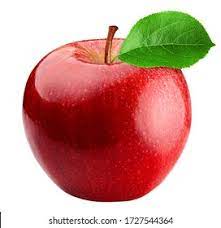 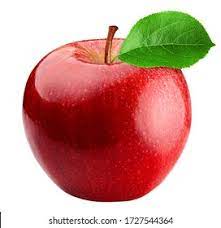 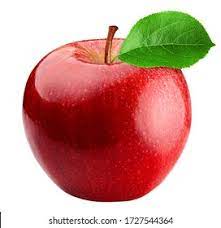 ৩টি আপেল
এখানে কয়টি ফুল আছে?
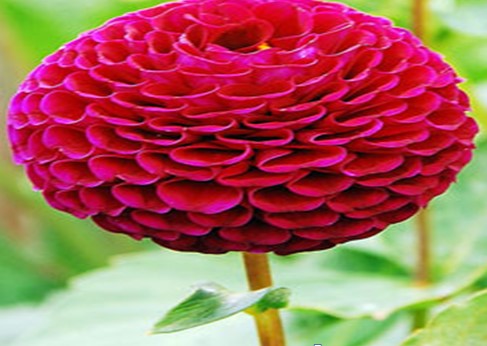 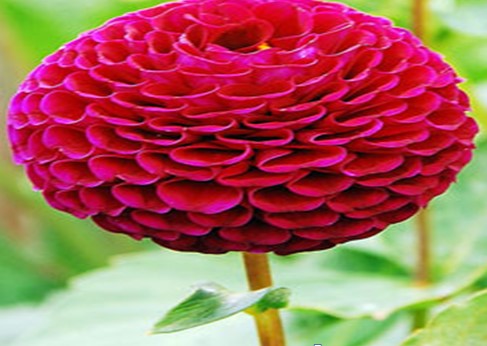 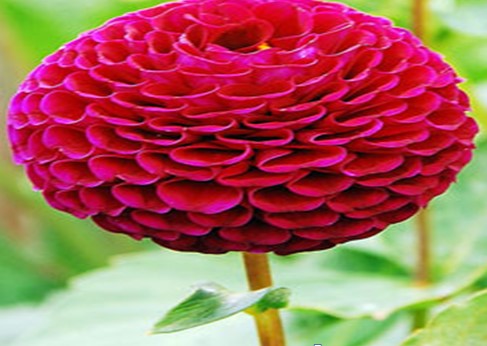 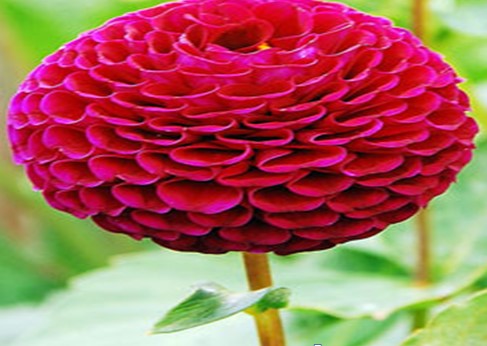 ৪টি ফুল
এখানে কয়টি মাছ আছে?
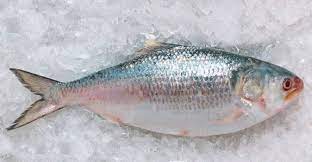 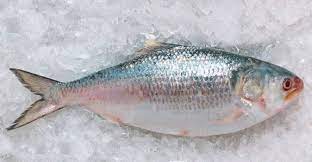 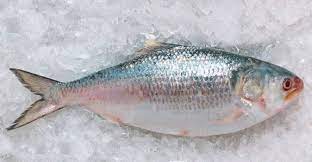 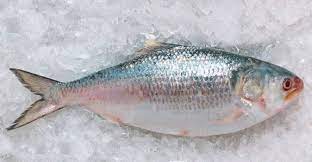 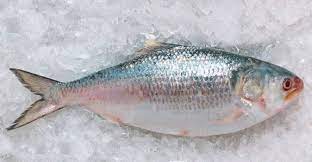 ৫টি মাছ
পাঠ্যপুস্তকের সাথে সংযোগ
পাঠ্যপুস্তক বের করতে বলব এবং পাঠ্যপুস্তকের ১০ পৃষ্ঠার ছবিগুলো নিয়ে আলোচনা করবো।
ছবি গণনা করে সংখ্যা বলি
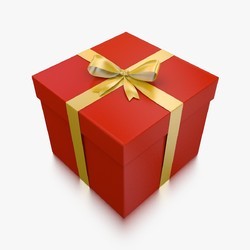 ৫
১
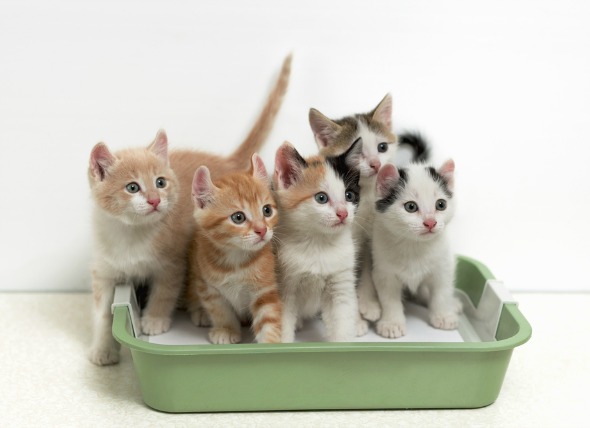 ৩
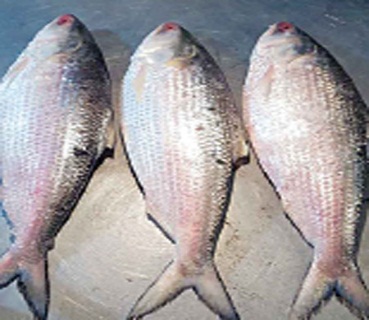 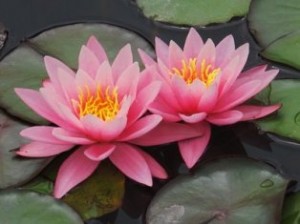 ২
৪
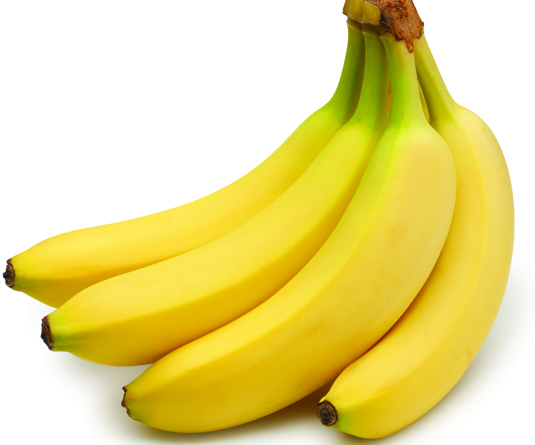 এসো সমান সংখ্যক ছবি মিল করি
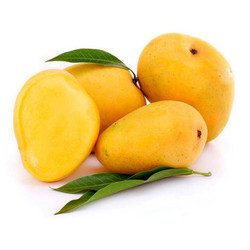 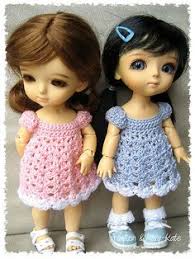 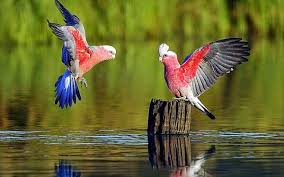 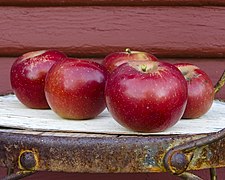 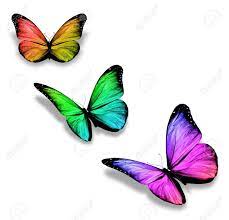 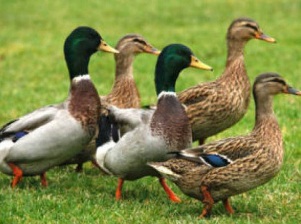 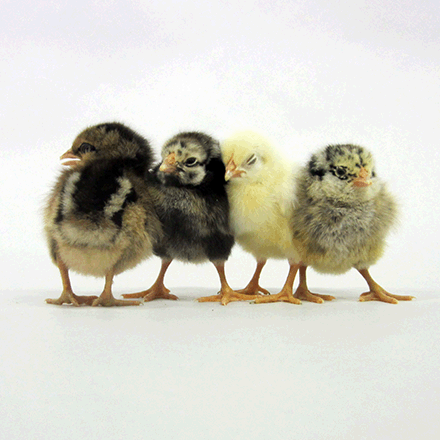 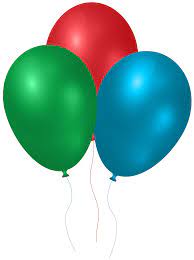 মূল্যায়ন
১. তোমার শ্রেণিকক্ষে কয়টি দরজা আছে?
২. তোমার শ্রেণিকক্ষে কয়টি চেয়ার আছে?
৩. তোমার শ্রেণিকক্ষে কয়টি জানালা আছে?
4. তোমার এক হাতে কয়টি আঙ্গুল আছে?
পরিকল্পিত কাজ
তোমার বাড়ির আঙ্গিনায় কয়টি গাছ আছে তা গণনা করে আসবে।
সকলকে ধন্যবাদ, আবার দেখা হবে।
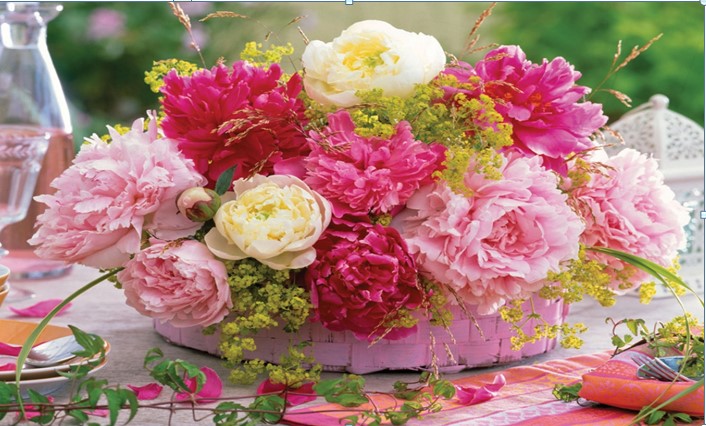